T H E  G U I D E B O O K
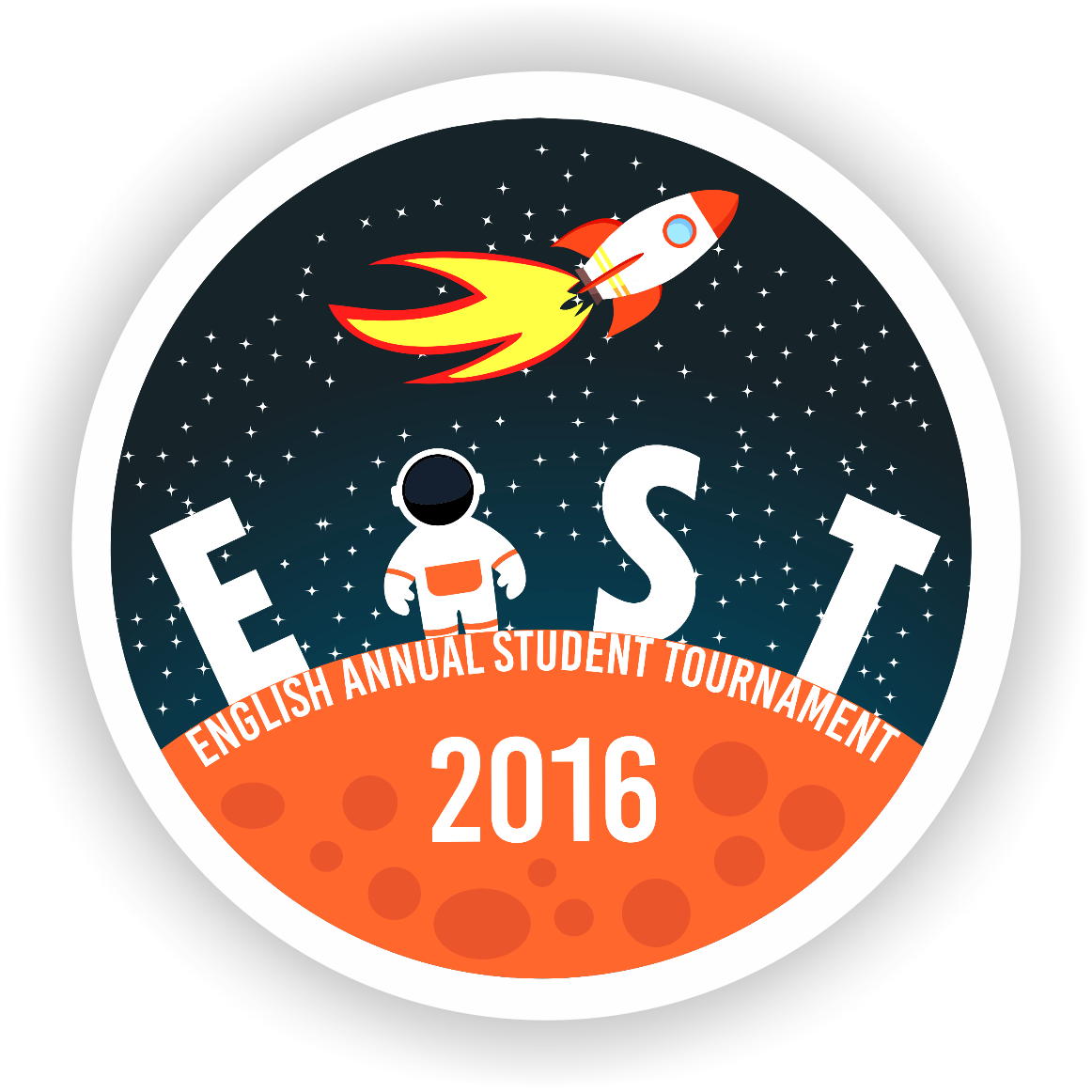 S T O R Y  T E L L I N G
-   Stationary		  
-   3 hard copies of your preliminary story
-   A copy of Student Card / KTP  
-	 Properties and costume 
-	 Personal Make up
-	Personal Medicine
The Map
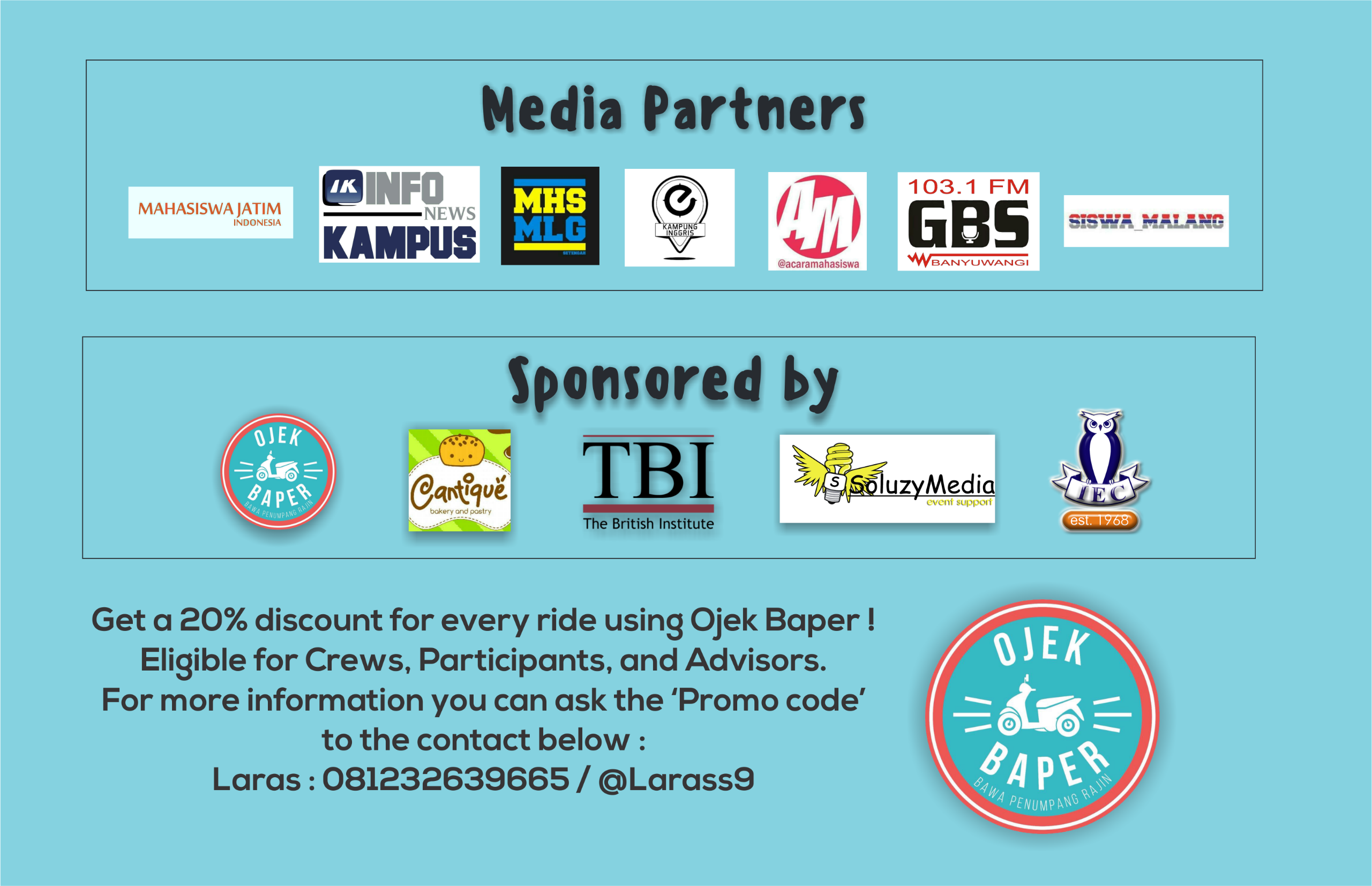 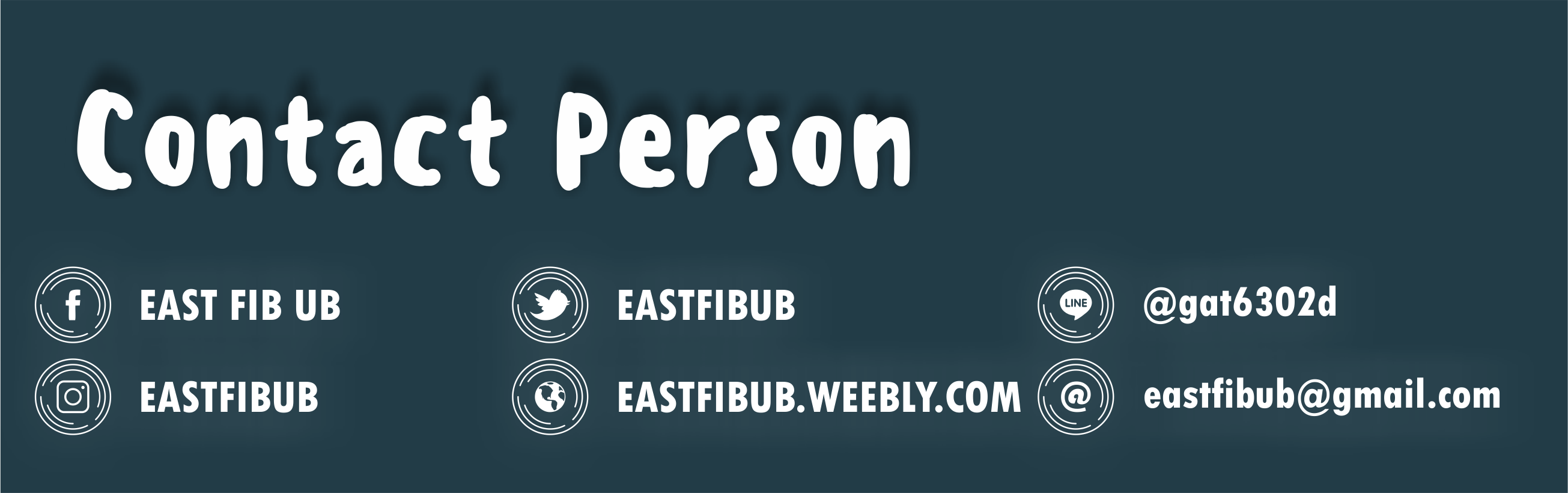